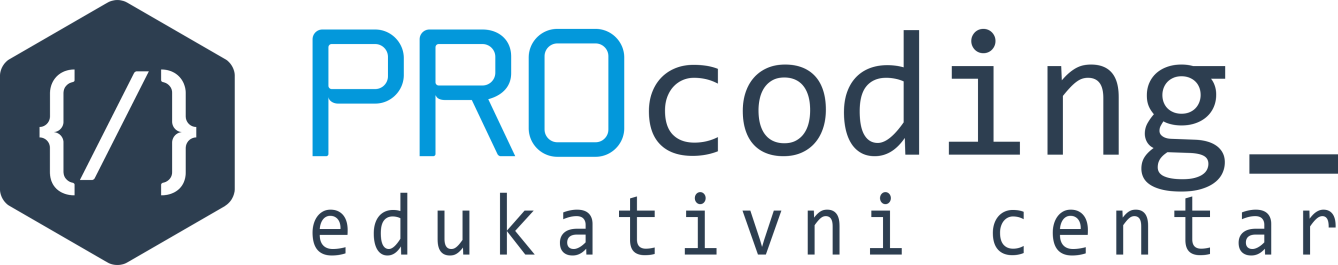 4. час

Рад са датотекама
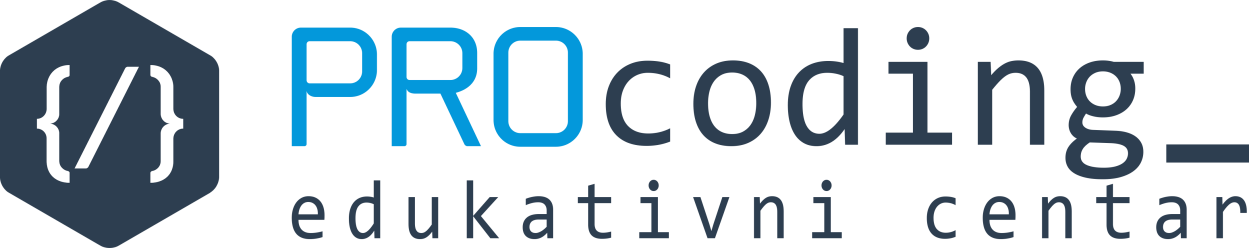 Задатак бр. 1

Написати програм који треба да уради следеће:

	* приказати тренутни директоријум
	* променити позицију на Desktop
	* направити нови директоријум Vezbanje
	* копирати датотеку zadatak2.py из директоријума за 3. час у
	    директоријум Vezbanje
	* приказати назив копиране датотеке
	* приказати величину копиране датотеке
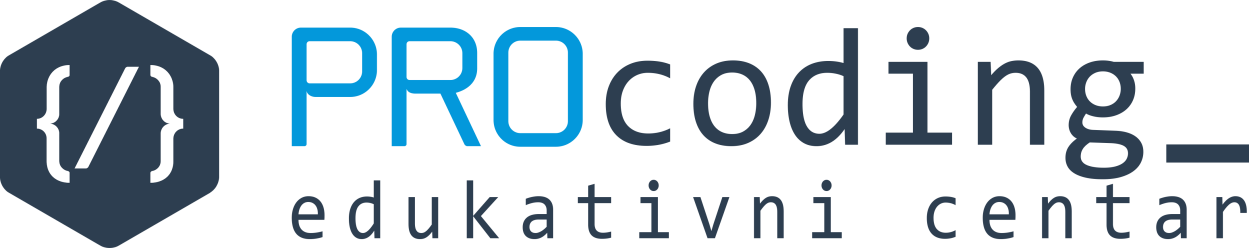 Задатак бр. 2

Написати програм који треба да уради следеће:

	* у тренутном директоријуму направити нови директоријум
	   zipovanje
	* из директоријума за 2. час копирати све датотеке
	* приказати називе свих копираних датотека
	* преименовати датотеке ‘у бројеве‘
	* направити компресовану ZIP датотеку
	* уклонити све претходно копиране датотеке
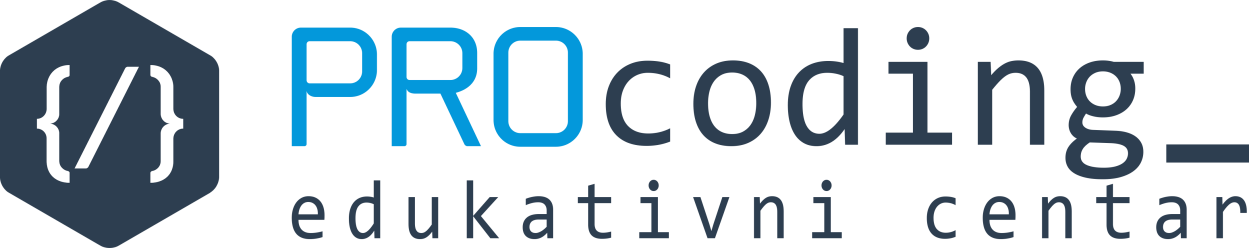 Задатак бр. 3

Написати програм који ће писати податке у нови текстуални фајл, а касније и читати податке из њега.
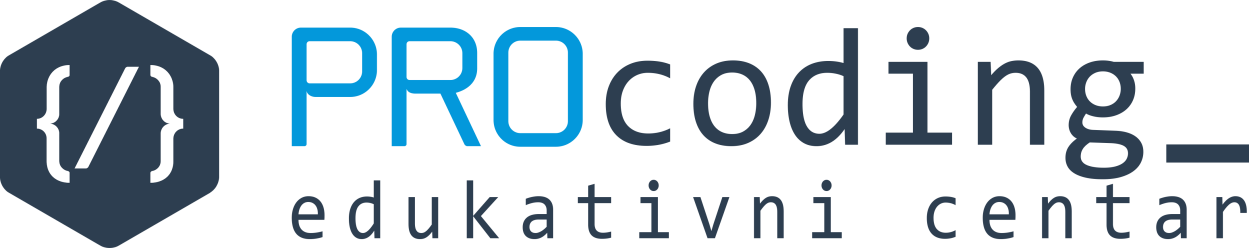 Задатак бр. 4

Изменити игрицу за погађање бројева.